PHITS
Multi-Purpose Particle and Heavy Ion Transport code System
variance reduction techniques to improve efficiency of calculation B
August 2018 revised
title
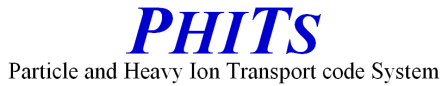 1
Contents of Lecture
Neutron deep penetration calculation
[weight window] 
　Weight windows

　[weight window generator]
   Function to automatically generate [weight window]
2
Concept of weight in Monte Carlo calculation
Example：track length tally
Li: track length of i-th particle
Wi: weight of i-th particle
n0: total history number
Weight： Importance of the particles in Monte Carlo simulation 
	is always 1 in normal calculation*
Artificially increase the probability of rare event occurrences.
Frequency distribution per a history cannot be calculated,
   e.g. [t-deposit] with output = deposit, NO MORE event generator!
*Not the case for low-energy neutron transport simulation without e-mode.
3
Difference between cell importance and weight window methods
“Cell importance method” assign a single value of weight to each cell.
“Weight window method” assign allowed weight range (window) to each cell and to each energy group.
Efficient simulation with focusing on the important energy region, such as high-energy neutron.
WU=2.5
WU=2.5
I1=1
I2=3
WU=1.25
W1=1
W=1
W1=1
Weight
Weight
Weight
WU=0.85
WL=0.5
WL=0.5
W2=1/3
WL=0.25
W2=0.5
region1
region2
WL=0.17
region2
region1
region2
region1
Number of particle 1 　→
energy group1
energy group2
I2/I1=3
1→
W1/W2=2
Number of particle 1 → 1
Cell importance method
Weight window method
4
Parameters Related to Weight Window
wupn: Ratio of upper to lower limits of allowed weight (D=5.0)
mxspln: Maximum number of split per event (D=5.0)
mwhere: Timing for considering weight window (D=0)
　　　　　　　　-1: reaction, 0: both, 1: surface crossing
These parameters are defined in [parameters] section.
See manual “4.2.4　Cut off time, cut off weight, and weight window” for more detail.
5
Check the Trajectory of Single Particle
Let’s execute “weight-hist.inp”, and check the neutron trajectory
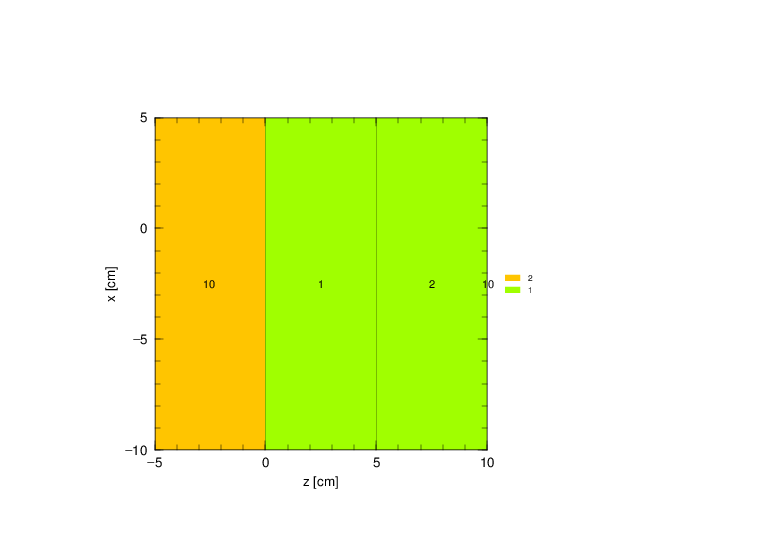 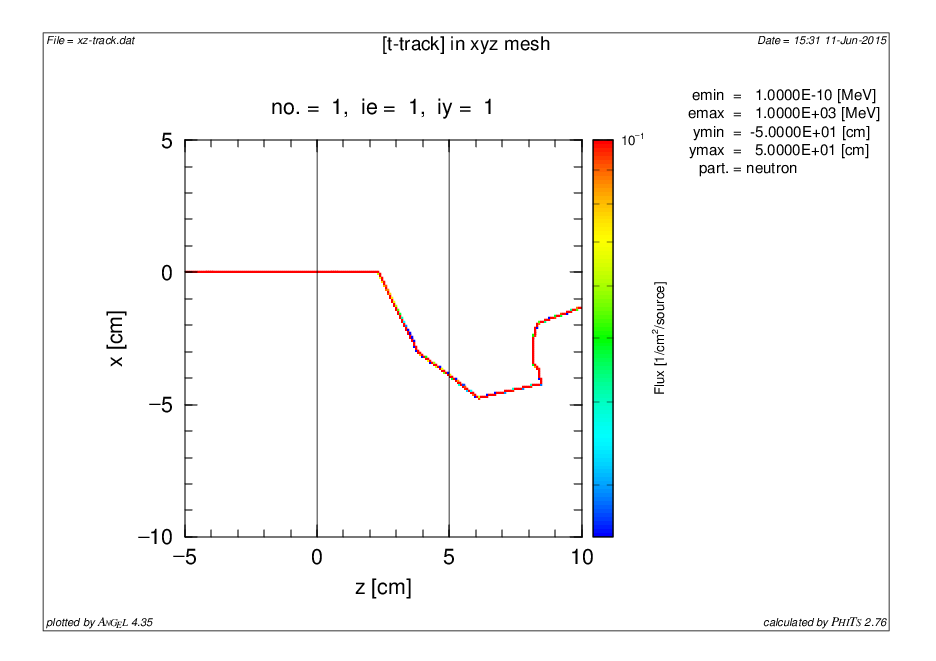 Water
（r= 10cm，
Depth = 5cm×2）
Air
5MeV
neutron
weight-trajectory.eps
6
Set [Weight Window] Section
Activate the 1st [weight window] section in weight-hist.inp, and execute PHITS!
weight-hist.inp
[weight window]        
part = neutron
reg ww1
1  0.25
2   0.25
Lower limit of allowed weights, WL, of each cell is defined in [weight window]
Upper limit of allowed weights, WU, is automatically set to WL x wupn (D=5)
Set value in each region
Same weight window for all energies
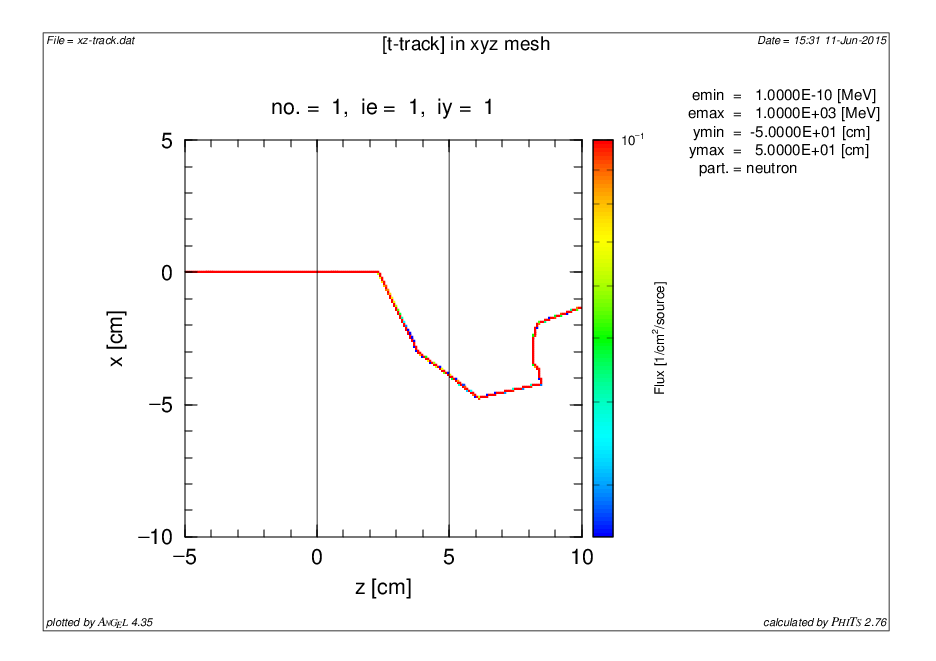 WU=5 x WL =1.25
W1=1
Weight
WL=0.25
WL=0.25
Cell 1
Cell 2
weight-trajectory.eps
Weight of neutron is within the weight window range   ->   No split or no Russian roulette
7
Let’s Decrease Weight Window in Cell 2
weight-hist.inp
[weight window]        
part = neutron
reg ww1
1  0.25
2   0.125
Decrease the lower limit of allowed weights in cell 2, and execute PHITS!
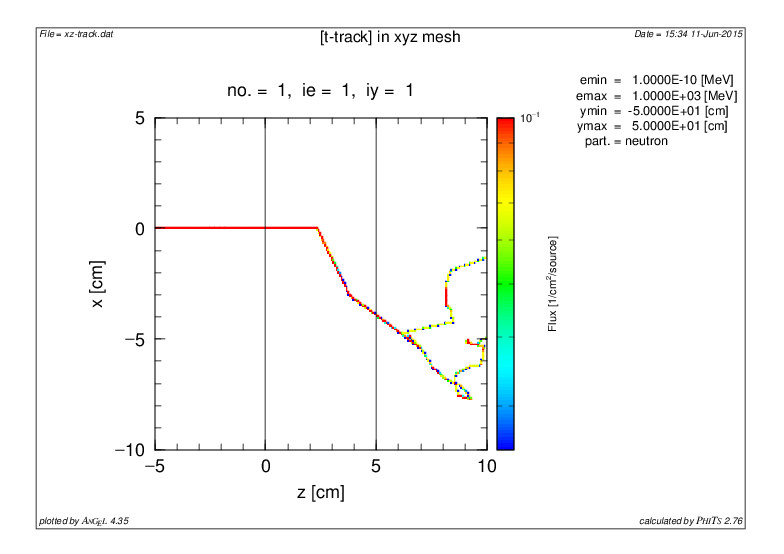 WU=1.25
W1=1
WU=0.625
Weight
WL=0.25
WL=0.125
Cell 2
Cell 1
Particle Split
weight-trajectory.eps
Neutron is divided into 2 because its weight (=1) is higher than the upper limit (=0.625)
8
Let’s Decrease Weight Window in Cell 2 EXTREMELY!
weight-hist.inp
[weight window]        
part = neutron
reg ww1
1  0.25
2   0.005
Decrease the lower limit of allowed weight in cell 2 EXTREMELY, and execute PHITS!
WU=1.25
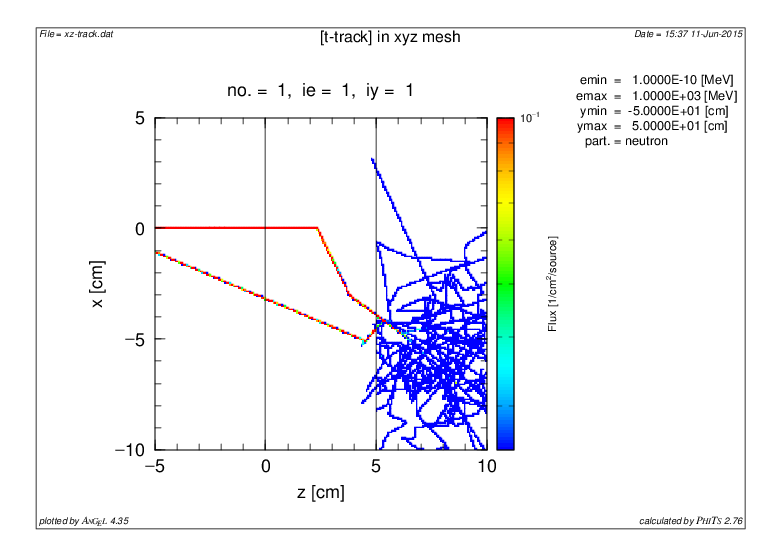 W1=1
Weight
WL=0.25
WU=0.025
WL=0.005
Cell 2
Cell 1
weight-trajectory.eps
Neutrons are divided into mxspln(D=5) every time (crossing surface or reaction)
The ratio of max weight window between neighboring cells should be 2~3
9
Set different Weight Window for Each Energy Group
weight-hist.inp
[weight window] 
part = neutron
eng = 2
          0.01        1.0e5
reg     ww1        ww2
1       0.25       0.25        
2       0.125      0.125
Let’s “off” the 1st [weight window], and
activate the 2nd one & execute PHITS
Maximum energy for each group
2 energy groups are defined 
But the weight window are the same for each group
WU=1.25
WU=1.25
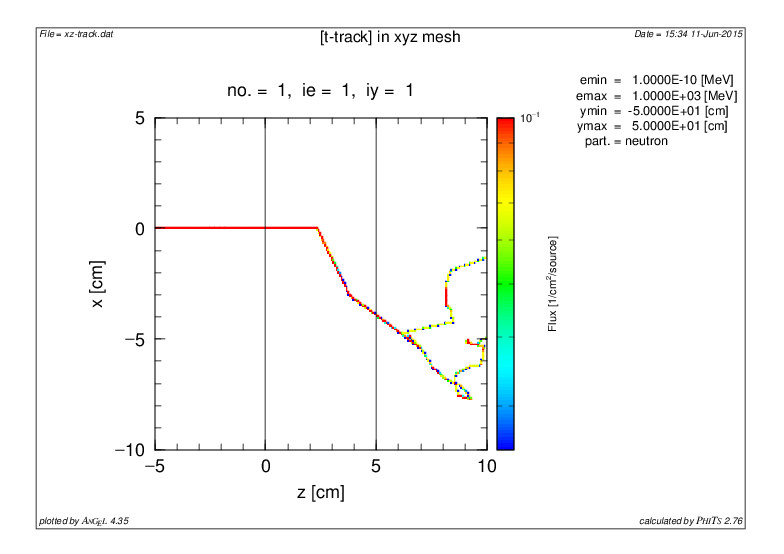 W1=1
W1=1
WU=0.625
WU=0.625
Weight
Weight
WL=0.25
WL=0.25
WL=0.125
WL=0.125
Cell 1
Cell 2
Cell 1
Cell 2
Particle Split
Particle Split
0.01 MeV < E < 105MeV
E < 0.01 MeV
weight-trajectory.eps
Neutron is divided into 2 because its weight (=1) is higher than the upper limit (=0.625)
(Same as 2 pages before)
10
Increase Weight Window Only for Low-Energy Neutrons
weight-hist.inp
[weight window] 
part = neutron
eng = 2
          0.01          1.0e5
reg     ww1          ww2
1       0.25*10      0.25        
2       0.125*10     0.125
Increase weight window for low-energy neutrons by 10, and execute PHITS
WU=12.5
WU=6.25
WU=1.25
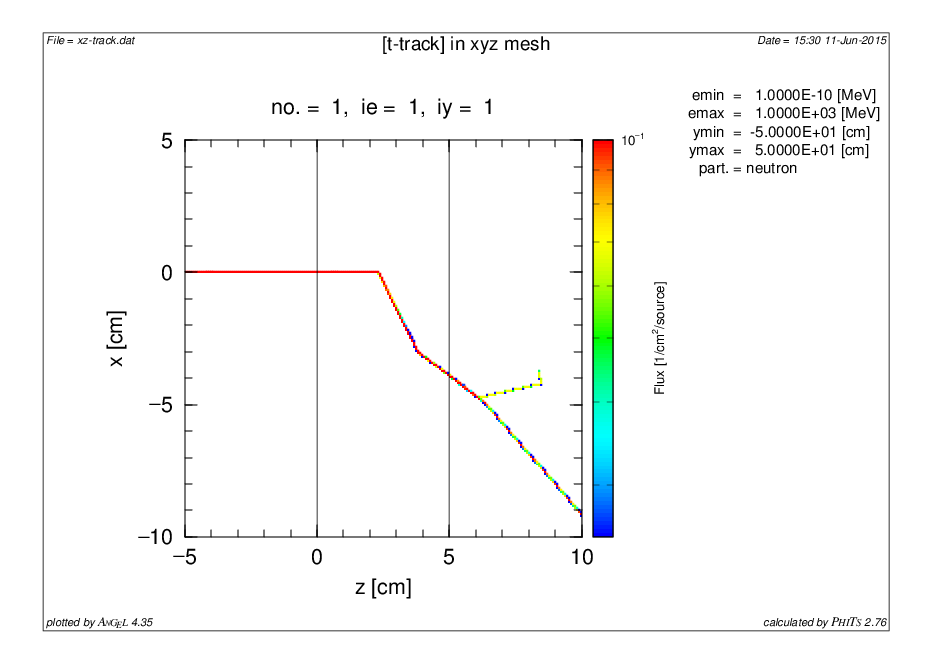 WL=2.5
Low-energy neutron is killed
WL=1.25
W1=1
W1=1
WU=0.625
Weight
Weight
WL=0.25
WL=0.125
Cell 1
Cell 2
Cell 1
Russian
 Roulette
Cell 2
Particle Split
0.01 MeV < E < 105MeV
E < 0.01 MeV
weight-trajectory.eps
Reduce low-energy neutron transport, 
      and focus on high-energy neutron transport
Get poor and better statistics at shallower and deeper locations, respectively
11
Example of calculation using [weight window]
Execute PHITS using weight.inp, and check your CPU time
weight.inp
Geometry, source, history are the same as imp.inp
[weight window]
set: c10[1.0]  
part = neutron
eng = 2
       1.0e-3              1e5
reg  ww1                ww2       
1   c10*2.5**(-1)  2.5**(-1)
2   c10*2.5**(-2)  2.5**(-2)
3   c10*2.5**(-3)  2.5**(-3)
・・・
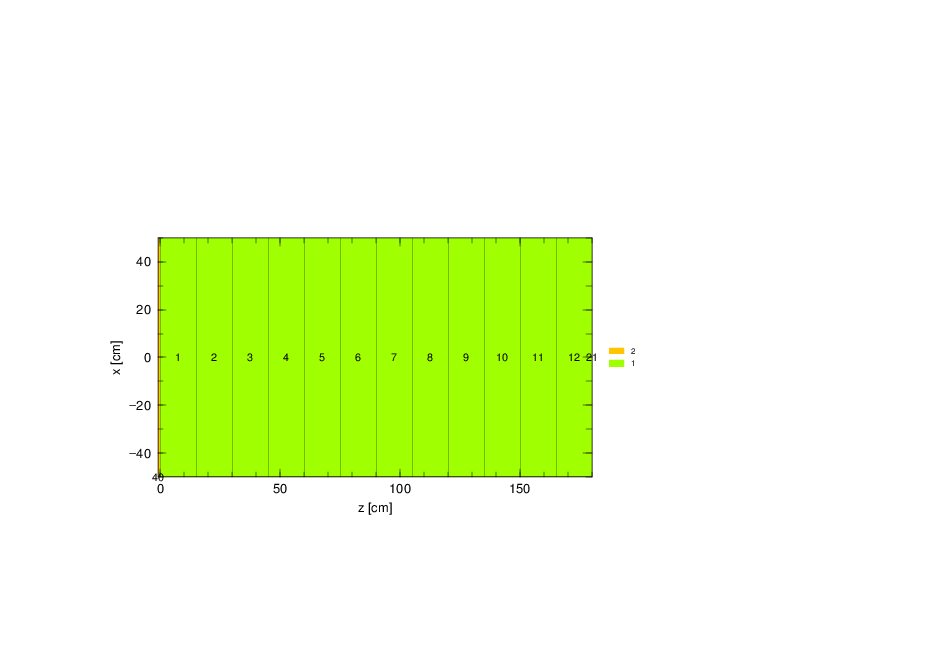 Cylindrical Concrete
(r = 50cm, depth = 1.8 m)
14MeV
neutron
Thickness of each cell = 15 cm
total cpu time = 18.62 sec
Decrease weight window of neighboring cells by 1/2.5 for particle split
Set same weight window for all energy groups (because c10=1.0)
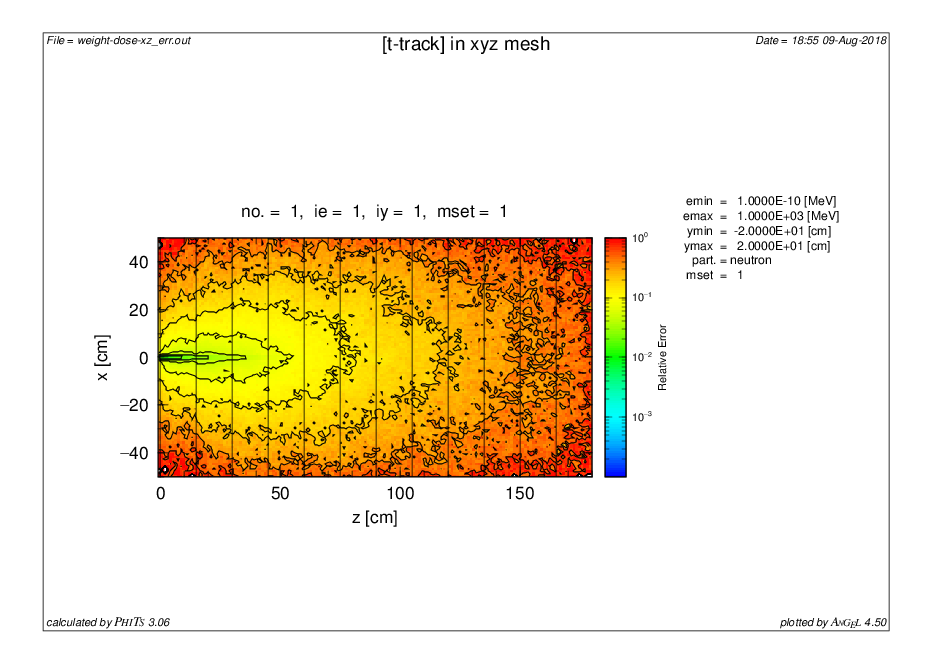 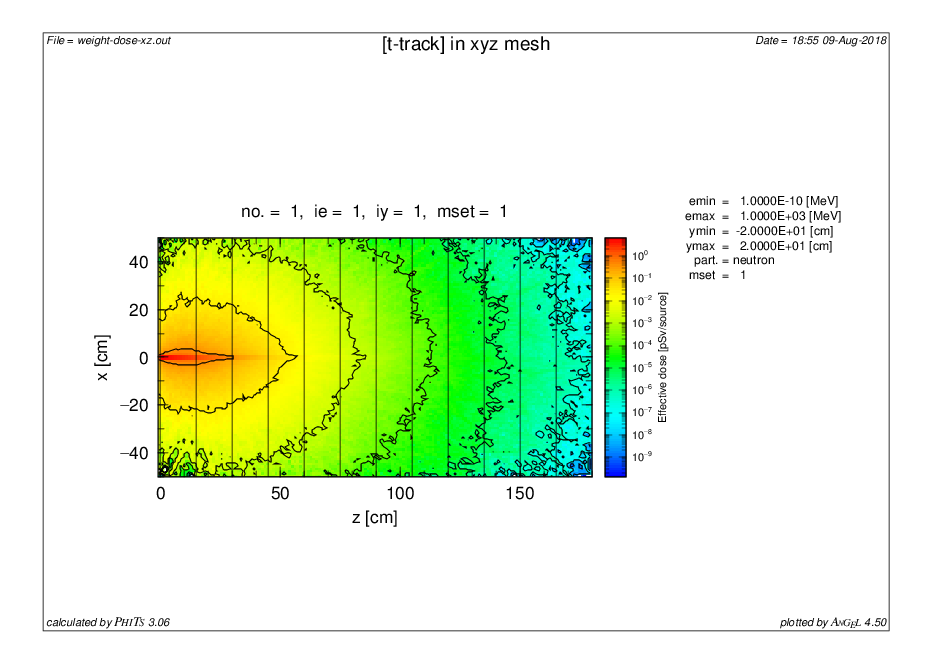 weight-dose-xz_err.eps
12
weight-dose-xz.eps
Example of calculation using [weight window]
Increase the weight window for low-energy neutrons by 10, and execute PHITS
weight.inp
[weight window]
set: c10[10.0]  
part = neutron
eng = 2
       1.0e-3              1e5
reg  ww1                ww2       
1   c10*2.5**(-1)  2.5**(-1)
2   c10*2.5**(-2)  2.5**(-2)
3   c10*2.5**(-3)  2.5**(-3)
・・・
Most low-energy neutrons are immediately killed when produced because of Russian Roulette

Range of low-energy neutrons is short, therefore statistical uncertainty in the depth changes very slightly
7.47 sec
total cpu time = 18.62 ->
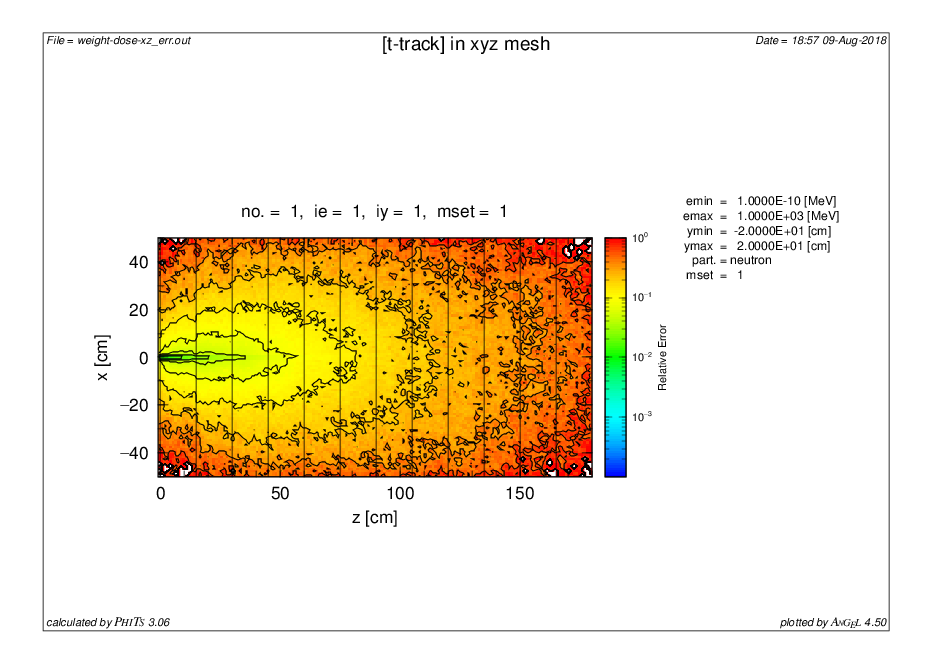 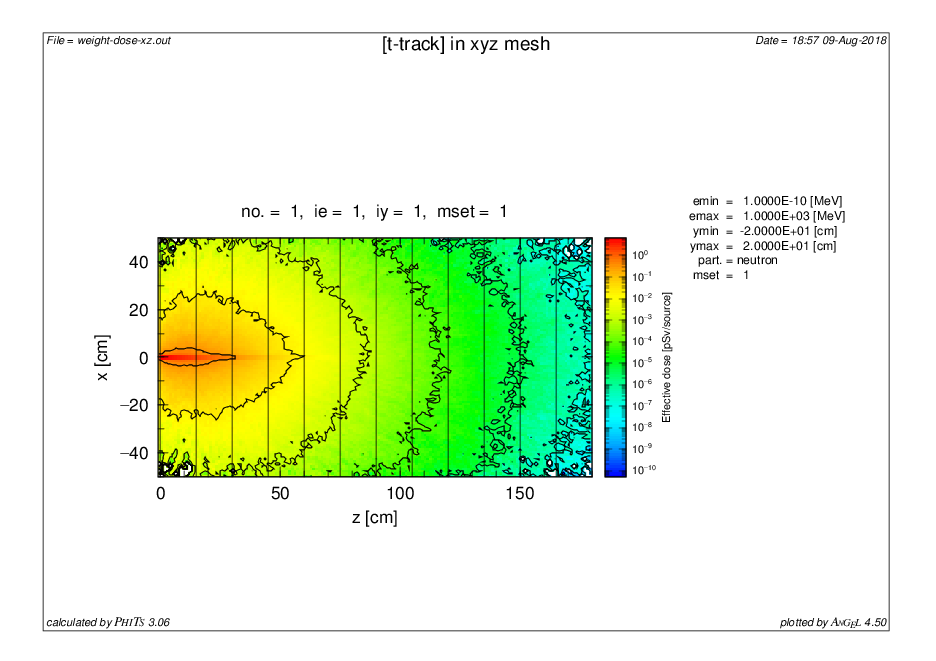 weight-dose-xz_err.eps
weight-dose-xz.eps
13
Comparison of CPU time
Normal calculation (No [importance], No [weight window])
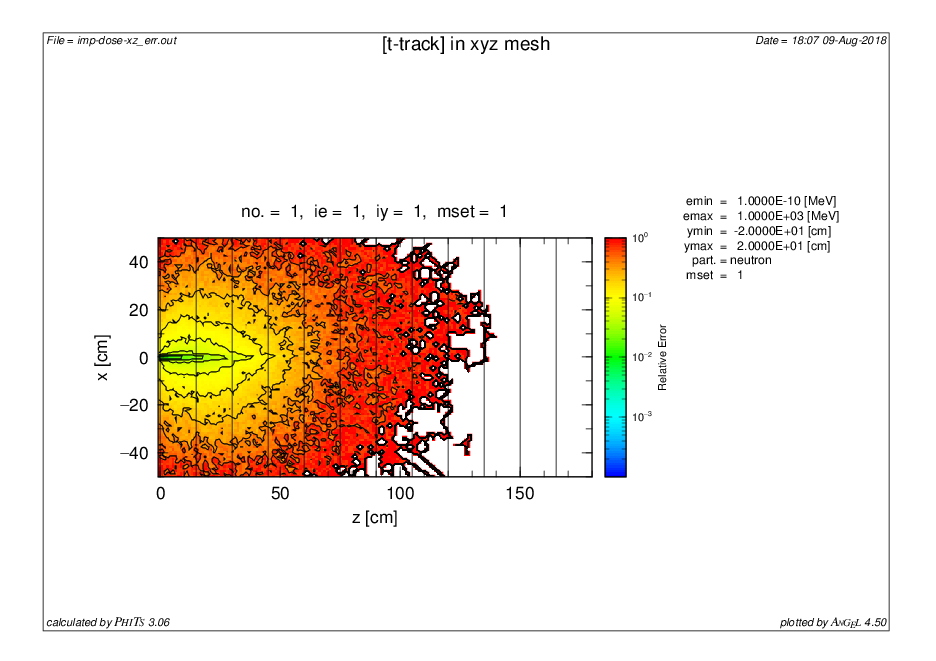 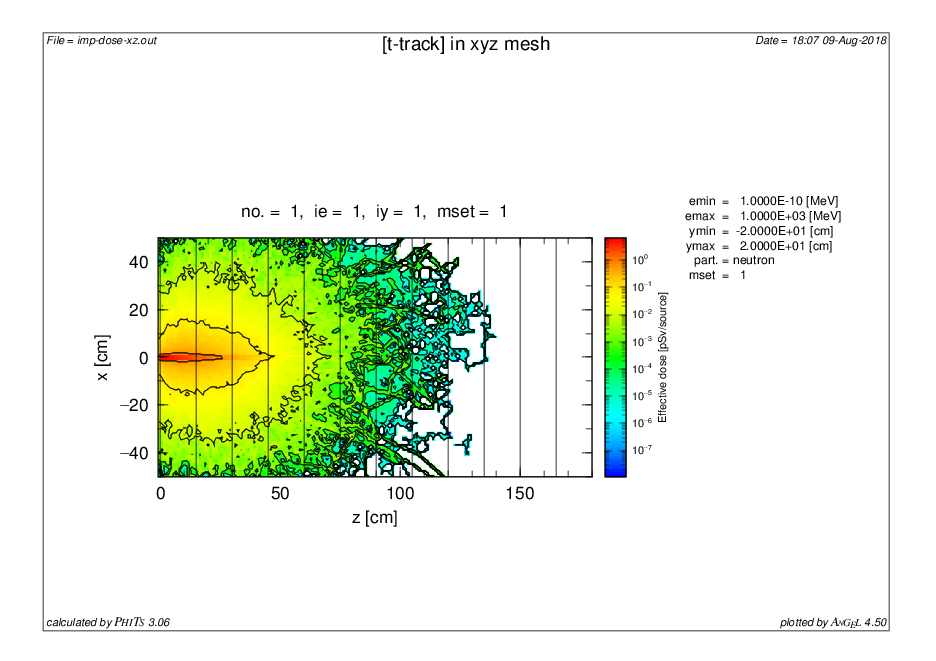 total cpu time =  6.39 sec
Use [importance]
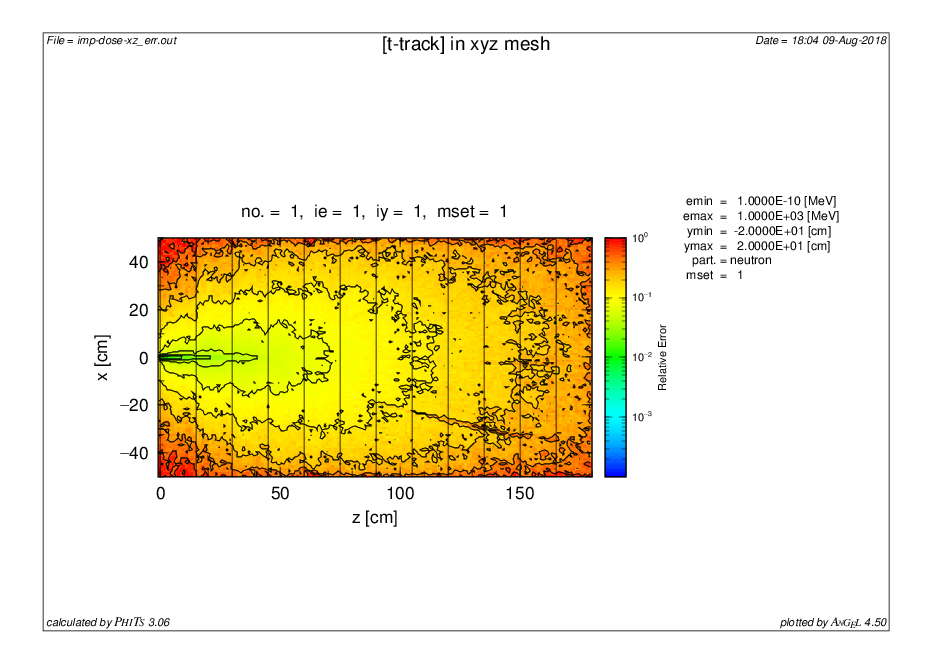 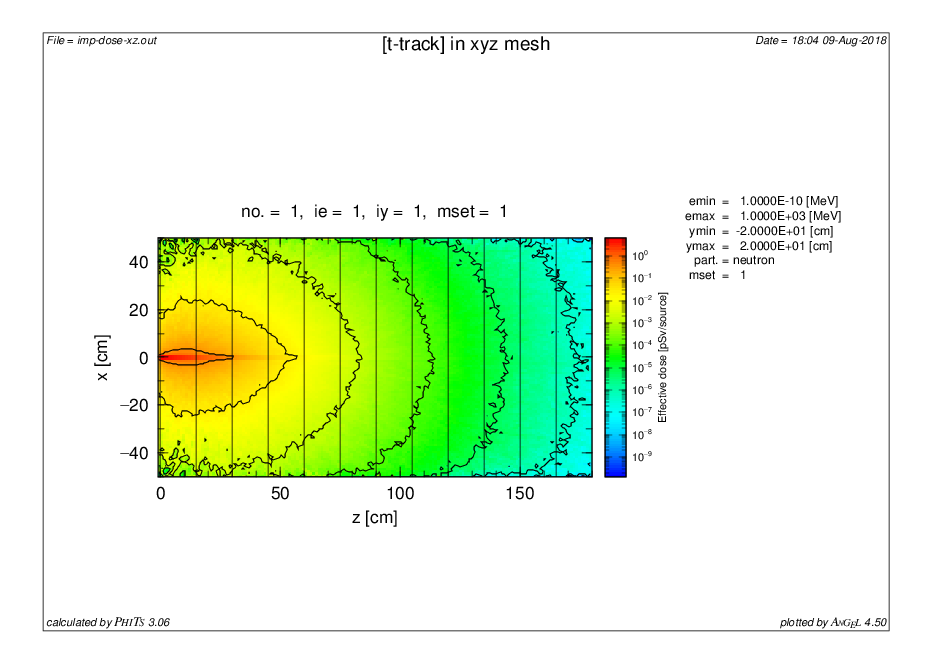 total cpu time =  48.39 sec
Use [weight window]; same value for all energies
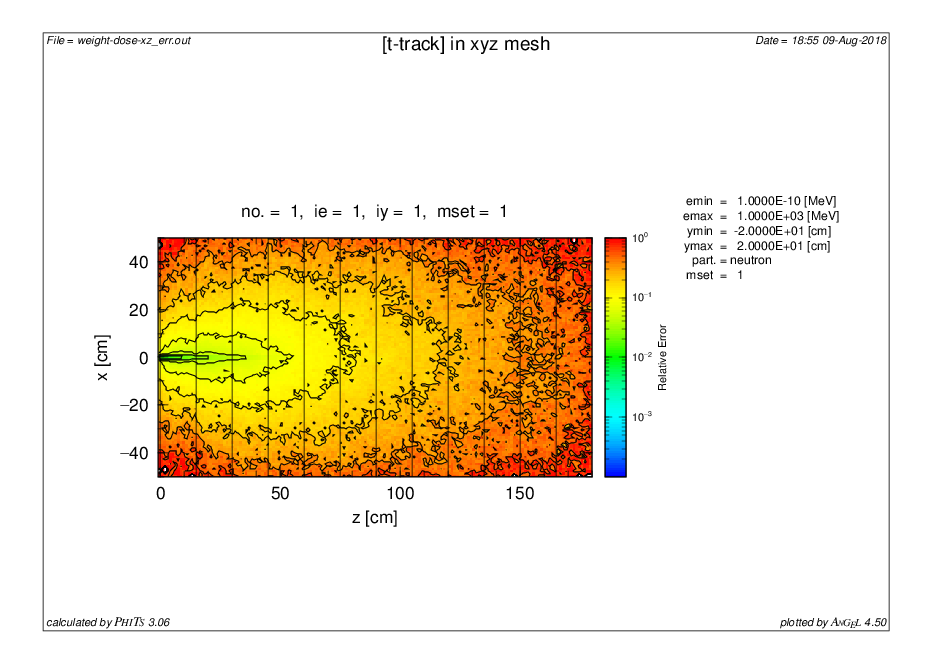 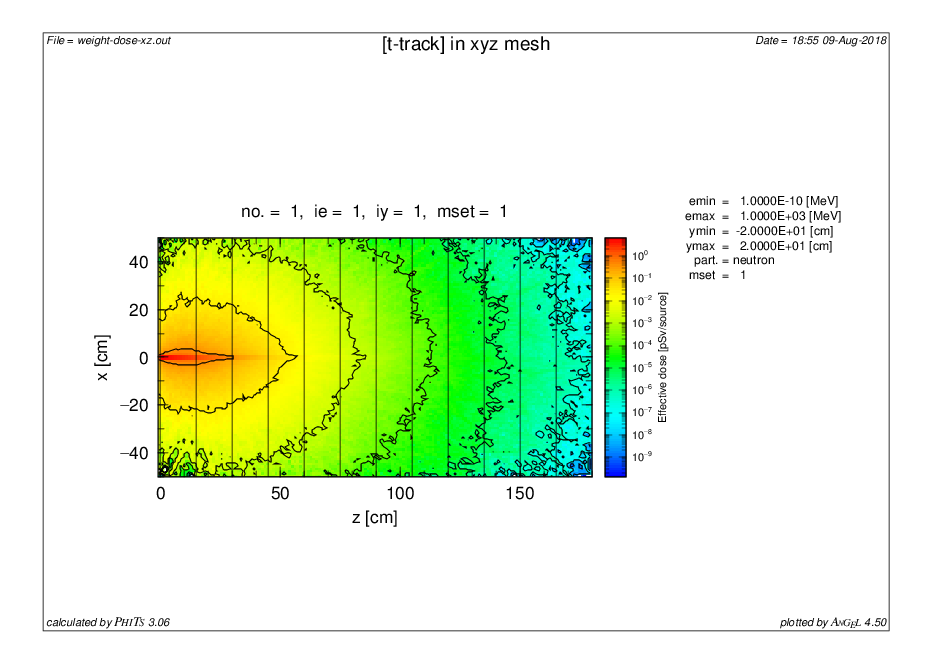 total cpu time =  18.62 sec
Use [weight window]; different values for low- and high-energy neutrons
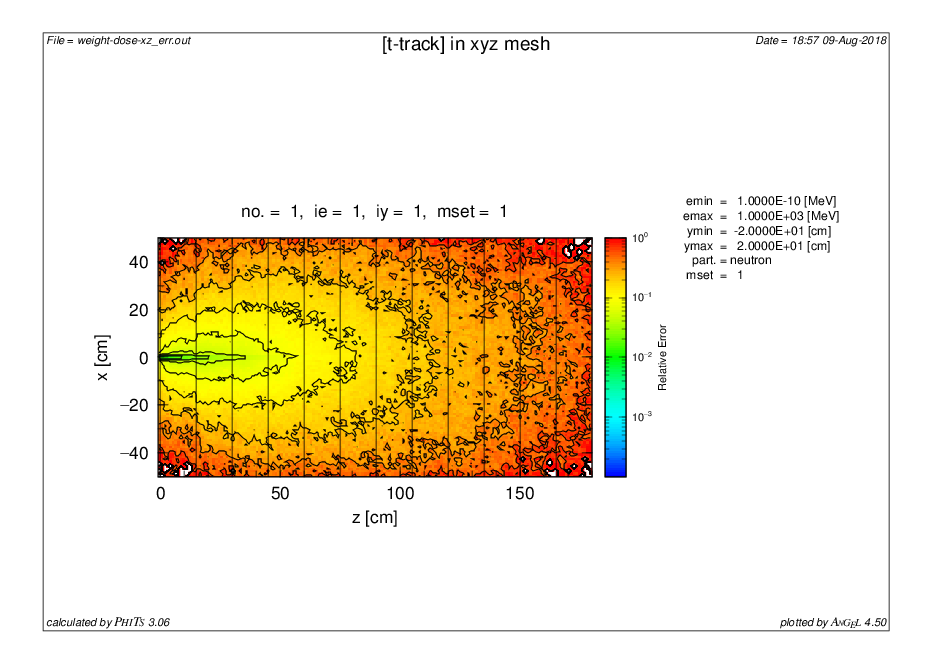 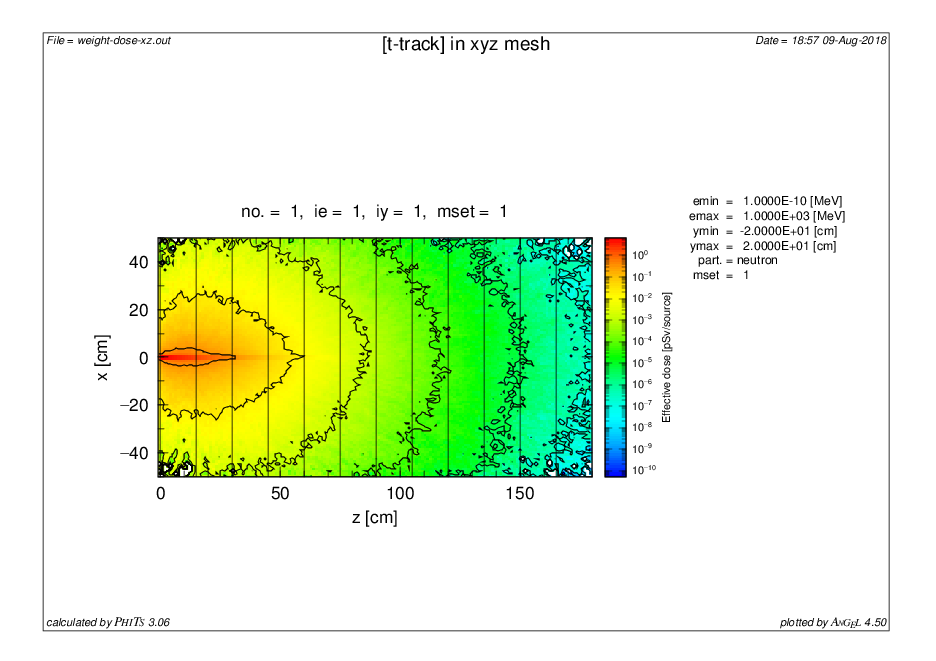 total cpu time = 7.47 sec
14
Dose Reduction Rate in Concrete
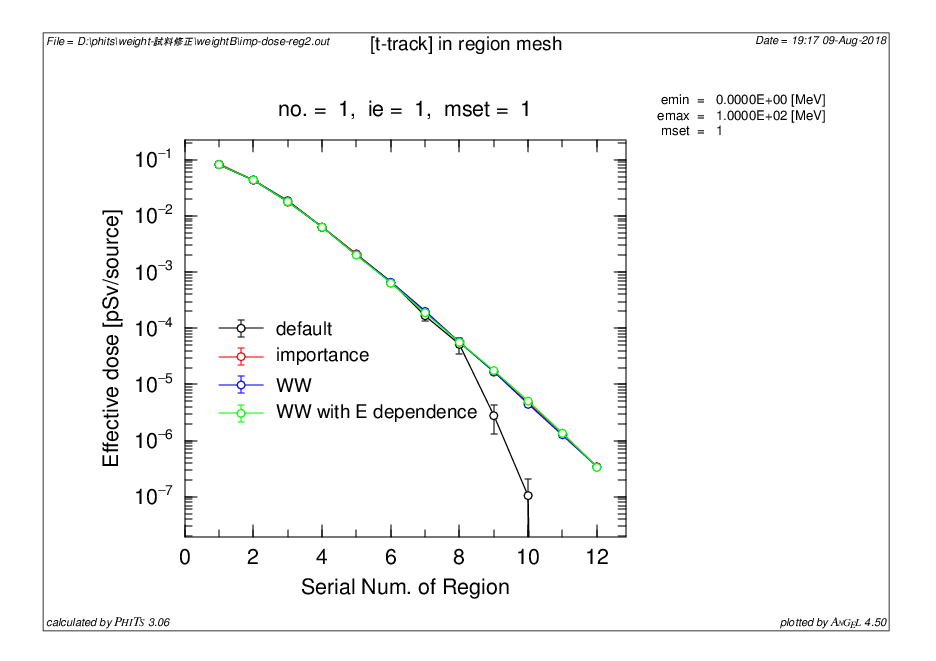 90 cm
Dose profiles obtained in various setting agree well except beyond region #8
You can improve the efficiency of your calculation by appropriately setting weight window for each neutron energy group
15
Contents of Lecture
Neutron deep penetration calculation
[weight window] 
　Weight windows

　[weight window generator]
   Function to automatically generate [weight window]
16
Weight Window Generator　[T-WWG]
Tally to generate appropriate weight window automatically in each cell
mesh=reg and xyz because [weight window] allows mesh=reg and xyz.
【Procedure of automatic generation】
To generate the weight window, track length of particle normalized by a volume in each cell is calculated (flux: 1/cm2). Same method with [t-track].
  For mesh=reg, it is necessary to define cells volumes by [volume] section.
  For mesh=xyz, volume in each region is calculated automatically.
[ T - WWG ] 
mesh = reg
reg  = {1-12}
part = neutron
e-type = 1
ne = 2
0    0.01   1e5
axis   =  wwg
file  =  WWG.out
The weight window is given by the flux in each cell normalized by the maximum flux.
If  the flux is zero, weight window is supplemented with a finite small value.
This procedure applies to each particle and energy bin.
17
Divide weight window region with region mesh
mesh=reg is available for [T-WWG] in WWG.inp.
Execute “WWG.inp” and check geometry.
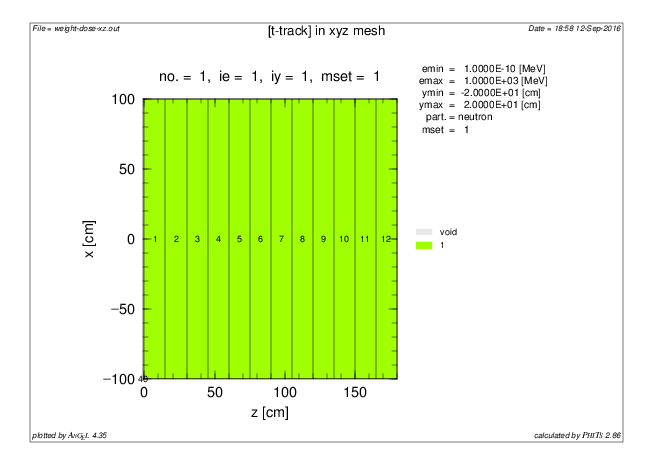 WWG.inp
[ T - WWG ] 
   mesh = reg
   reg  = {1-12}
   part = neutron
   e-type = 1
       ne = 2    $ 2 energy bin
     0    0.01   1e5
   axis   =  wwg
    file  =  WWG.out
Weight window region is divided by region defined in [cell]section.
weight-dose-xz.eps
100 cm radius x 180 cm thick cylinder
18
Particle transport calculation with region mesh in T-WWG
Let’s execute 1st particle transport calculation and check trajectory of neutrons and initial values of the weight window.
Execute PHITS with icntl=0
WWG.out
Initial values of the weight window
[ Weight Window ]
 mesh =  reg          
set:  c71[0.0]  c72[c71+6.18192E-08]  c73[4.05443E-05]
set:  c74[0.0]  c75[c74+3.62115E-08]  c76[4.92671E-05]   part = neutron 
    eng =  2
         1.00000E-02   1.00000E+05
   reg          ww1                    ww2            
   1   (2.82289E-05+c71)/c73  (4.92671E-05+c74)/c76   
   2   (4.05443E-05+c71)/c73  (3.19182E-05+c74)/c76   
   3   (2.62727E-05+c71)/c73  (1.44445E-05+c74)/c76   
   4   (1.57704E-05+c71)/c73  (5.69405E-06+c74)/c76   
   5   (7.57407E-06+c71)/c73  (1.90163E-06+c74)/c76   
   6   (2.19087E-06+c71)/c73  (4.12666E-07+c74)/c76   
   7   (7.66554E-07+c71)/c73  (2.08198E-07+c74)/c76   
   8   (3.21984E-07+c71)/c73  (3.62115E-08+c74)/c76   
   9   (8.12275E-08+c71)/c73  (0.00000E+00+c75)/c76   
   10  (6.18192E-08+c71)/c73  (0.00000E+00+c75)/c76   
   11  (0.00000E+00+c72)/c73  (0.00000E+00+c75)/c76   
   12  (0.00000E+00+c72)/c73  (0.00000E+00+c75)/c76
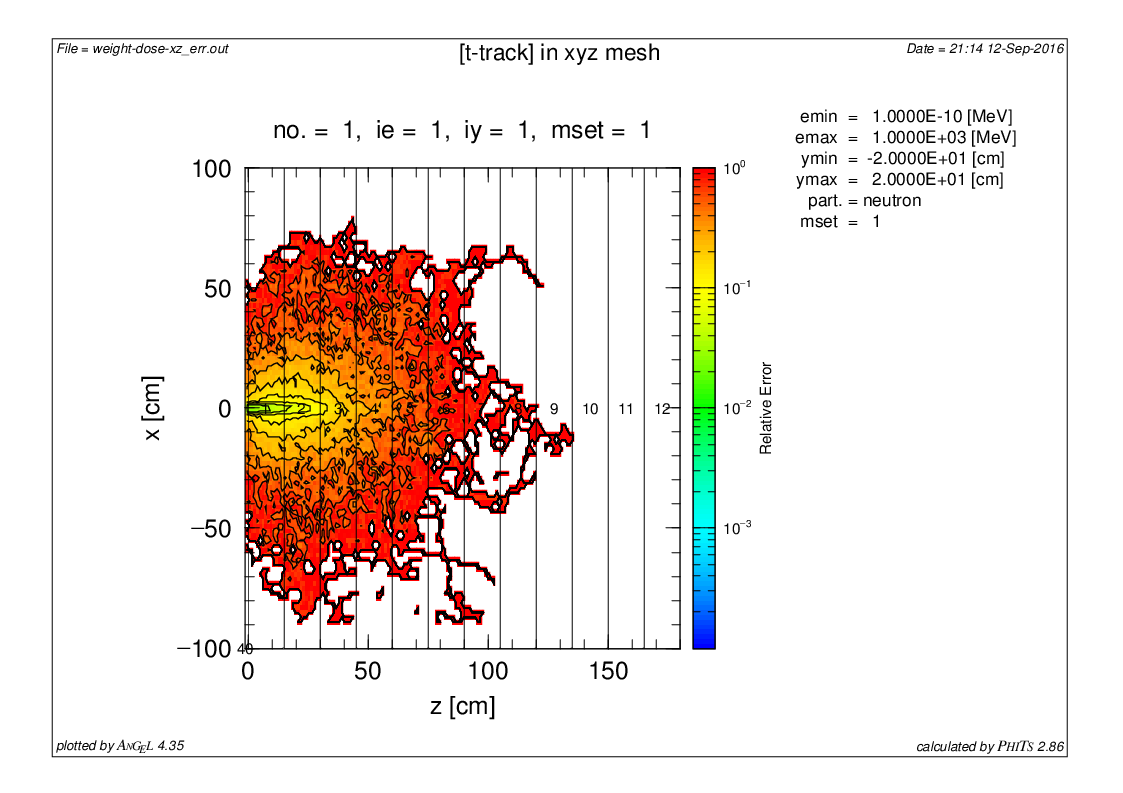 Minimum flux
Maximum flux
weight-dose-xz_err.eps
Without weight window
WWG gives minimum value in the cell where flux is zero.
19
Particle Deep Penetration Calculation with WWG
Method for efficient deep penetration of particles using results of [t-WWG]
In the 1st transport calculation, the initial weight window is generated by [t-WWG].
In the 2nd, the weight window is updated by initial values of weight window.
After the 3rd, calculations are repeated until particles are transported to depth, and appropriate weight window setting is eventually obtained.
After checking the weight window, adjust the total history.
20
Particle transport calculation with region mesh in T-WWG
Activate the infl: {WWG.out} in “WWG.inp”, and execute the 2nd calculation
WWG.out
The weight window obtained by the 2nd calculation
[ Weight Window ]
 mesh =  reg          
set:  c71[0.0]  c72[c71+3.70089E-09]  c73[4.09008E-05]
set:  c74[0.0]  c75[c74+5.12459E-10]  c76[5.14770E-05]
part = neutron 
    eng =  2
         1.00000E-02   1.00000E+05
   reg          ww1                    ww2            
   1   (2.71604E-05+c71)/c73  (5.14770E-05+c74)/c76   
   2   (4.09008E-05+c71)/c73  (3.17957E-05+c74)/c76   
   3   (3.21450E-05+c71)/c73  (1.52164E-05+c74)/c76   
   4   (1.67049E-05+c71)/c73  (5.81886E-06+c74)/c76   
   5   (6.86253E-06+c71)/c73  (2.09567E-06+c74)/c76   
   6   (2.56029E-06+c71)/c73  (7.57085E-07+c74)/c76   
   7   (8.47601E-07+c71)/c73  (2.57661E-07+c74)/c76   
   8   (3.49091E-07+c71)/c73  (7.76580E-08+c74)/c76   
   9   (1.36336E-07+c71)/c73  (2.05946E-08+c74)/c76   
   10  (3.84463E-08+c71)/c73  (4.81371E-09+c74)/c76   
   11  (1.23612E-08+c71)/c73  (1.42294E-09+c74)/c76   
   12  (3.70089E-09+c71)/c73  (5.12459E-10+c74)/c76
Use the 1st weight window
“WWG.out” is updated every execution
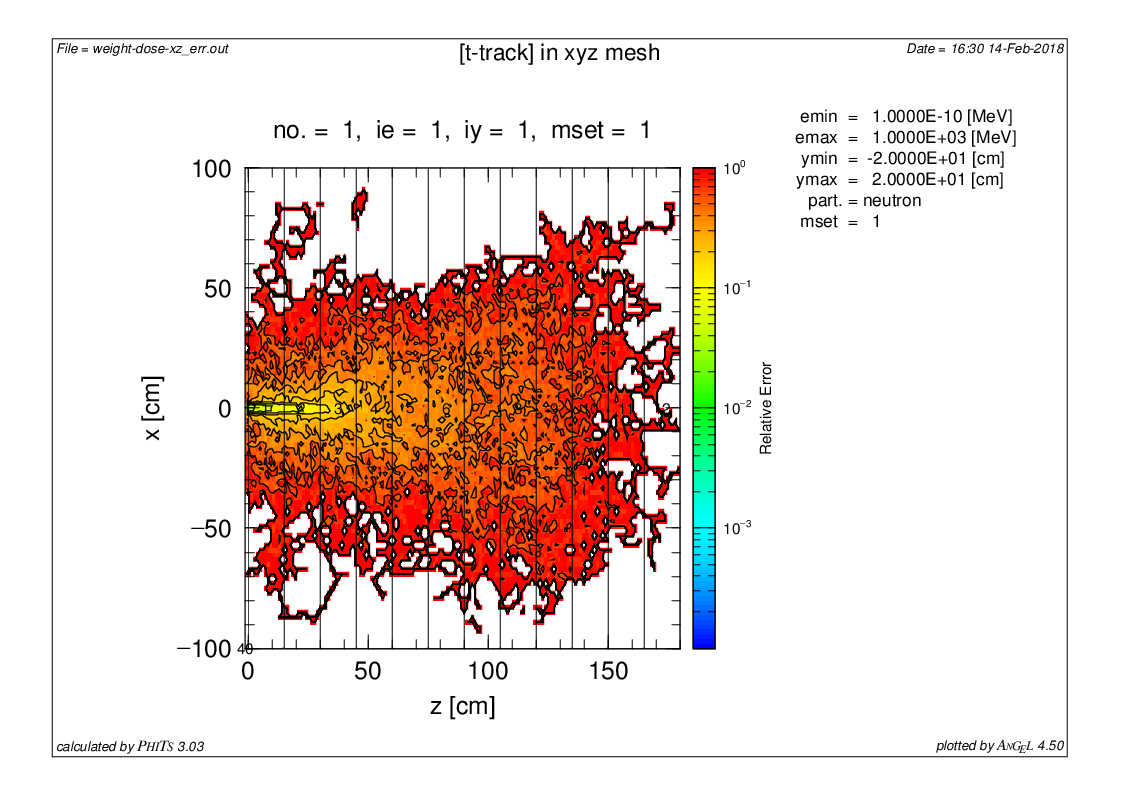 weight-dose-xz_err.eps
There is no region with  zero flux.
21
Particle transport calculation with region mesh in T-WWG
Let’s execute 3rd calculation and check distribution in depth and radial directions.
Use the 2nd weight window.
“WWG.out” is updated every execution.
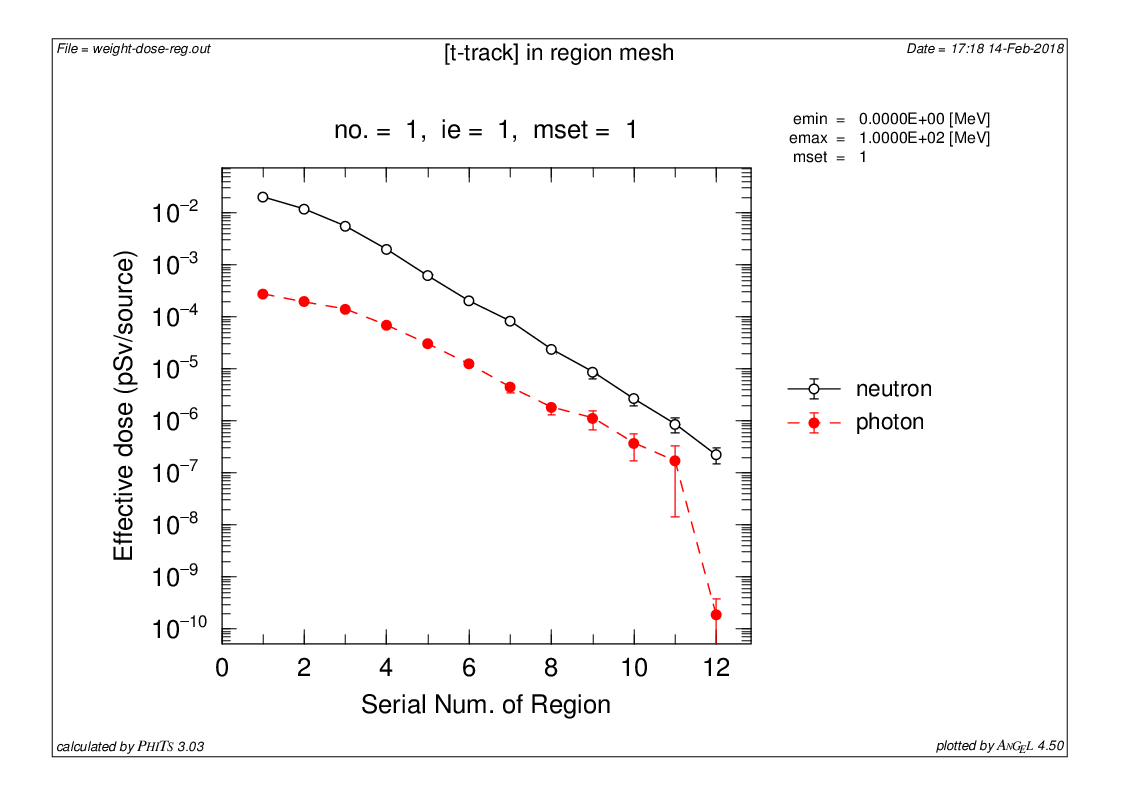 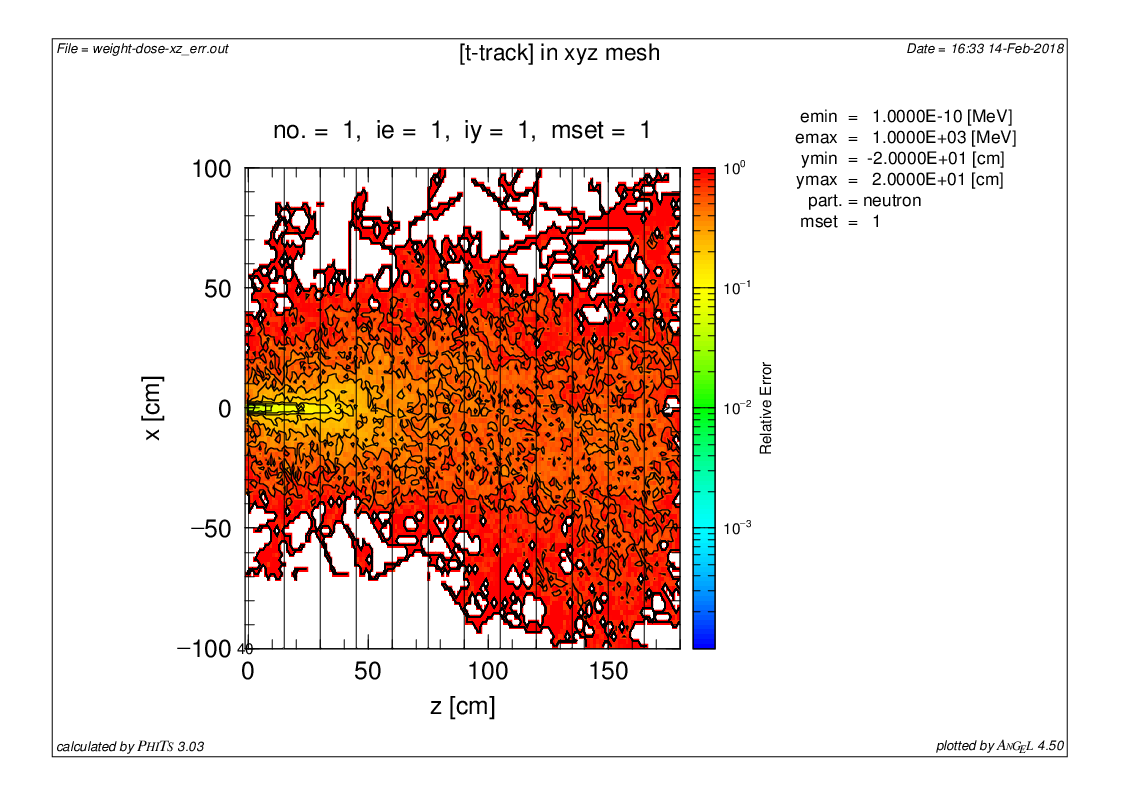 weight-dose-reg.eps
Dose reduction rate in concrete
＊Statistics of photon dose in depth is not enough because WWG is not applied to photons.
weight-dose-xz_err.eps
As the same weight window is used in each cell, 
transverse flux distribution is inhomogeneous.
22
Divide weight window region with xyz mesh
xyz mesh is also available for [T-WWG] in WWG2.inp
WWG2.inp
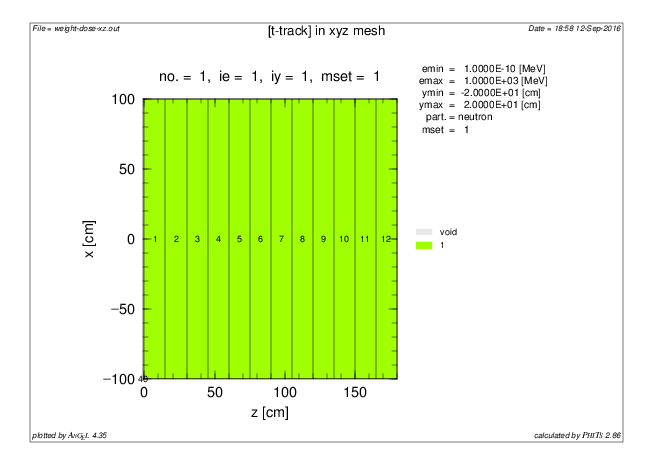 [ T - WWG ] 
   mesh = xyz   
x-type = 2            
  xmin = -100
  xmax =  100
    nx = 5
y-type = 2
  ymin = -100
  ymax =  100
    ny = 5
z-type = 2
  zmin =  0
  zmax =  180
    nz =  12
…
6MeV
neutron
x,y: devide WWG region (-100 – 100 cm) into 5 layers at intervals of 40 cm 
z: devide WWG region (0 – 180 cm) into 12 layers at intervals of 15 cm
23
Particle transport calculation with xyz mesh in T-WWG
Let’s execute 1st particle transport calculation and check trajectory of neutrons and initial values of the weight window.
WWG2.out
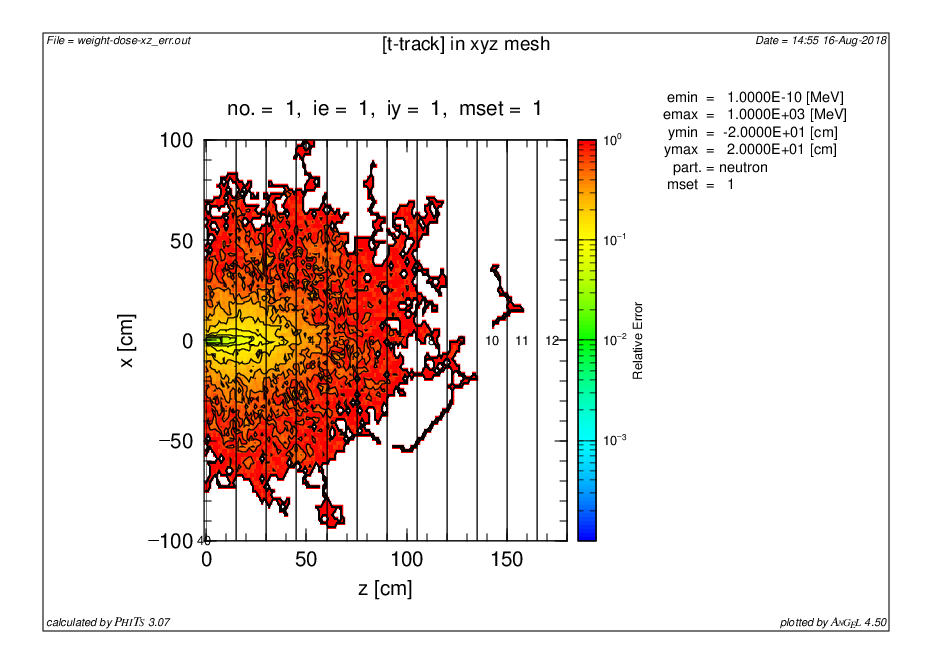 [ Weight Window ]
……
set:  c71[0.0]  c72[c71+6.80649E-09]  c73[5.43047E-04]
set:  c74[0.0]  c75[c74+3.50813E-09]  c76[1.02250E-03]

   part = neutron 
    eng =  2
         1.00000E-02   1.00000E+05

   xyz               ww1                    ww2            
  (1 1  1)  (0.00000E+00+c72)/c73  (0.00000E+00+c75)/c76   
  (1 1  2)  (0.00000E+00+c72)/c73  (1.04175E-06+c74)/c76   
  (1 1  3)  (5.59799E-08+c71)/c73  (0.00000E+00+c75)/c76   
  (1 1  4)  (0.00000E+00+c72)/c73  (0.00000E+00+c75)/c76   
  (1 1  5)  (0.00000E+00+c72)/c73  (0.00000E+00+c75)/c76 ……
xyz mesh ID(i j k)
i=1,...,5, 
j=1,...,5, 
k=1,...,15
weight-dose-xz_err.eps
Without weight window
24
Particle transport calculation with xyz mesh in T-WWG
Let’s enable infl: {WWG2.out} and execute 2nd and 3rd calculations.
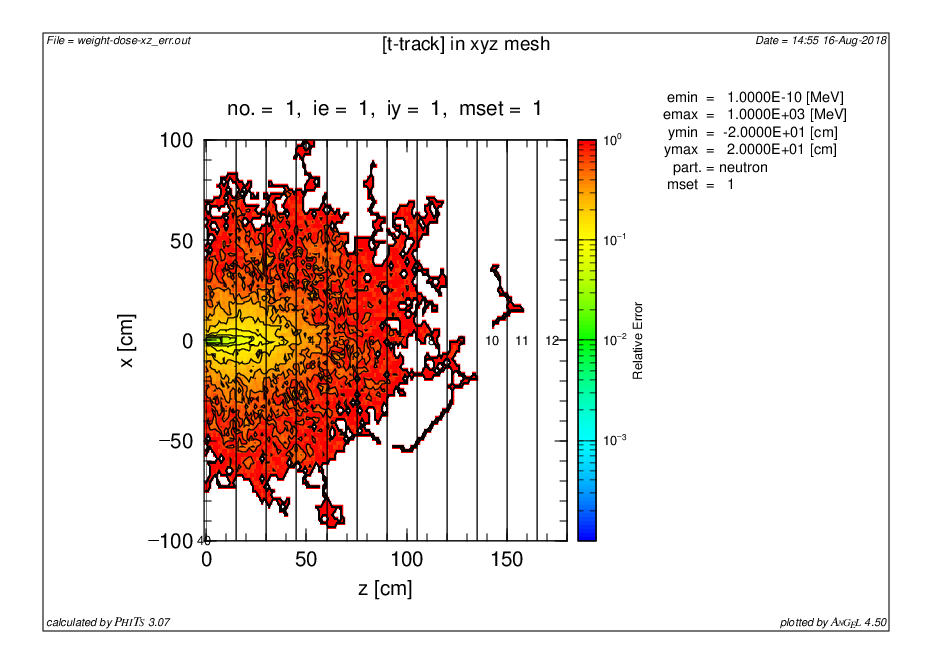 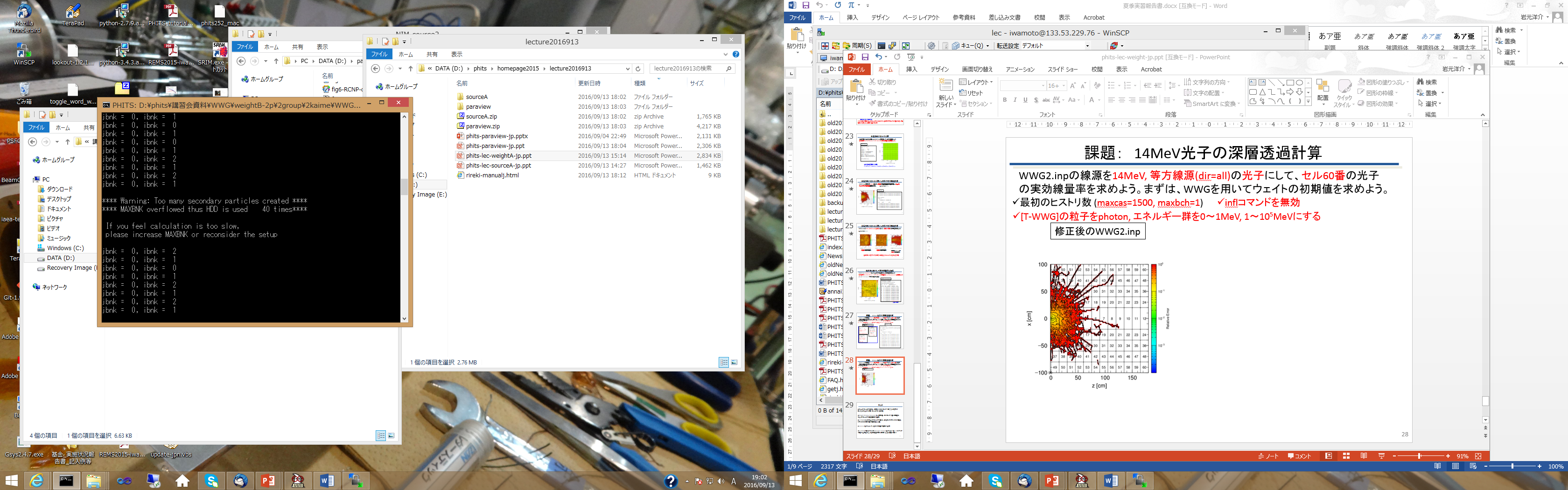 Warning due to too many particles
*forced termination
if warnings are appeared Intermittently
weight-dose-xz_err.eps
Without weight window
Small weight window values are assigned to the regions where photon did not come.
In that case, particles are unexpectedly split in such regions 
and it takes long time for calculations due to increasing physical memory used in PHITS.
In [parameters] section, let’s increase “maxbnk”, which is the number of particles PHITS can store temporary.
25
Particle transport calculation with xyz mesh in T-WWG
Let’s increase the bank array in WWG2.inp, and execute 2nd and 3rd calculation.
increase maxbnk by 100 times.
[ P a r a m e t e r s ]
 icntl    =           0 
maxcas   =         1500 
maxbch   =          1
 negs     =         -1
 file(1)  = c:/phits
 file(6)  = phits.out
 maxbnk = 10000
26
Particle transport calculation with xyz mesh in T-WWG
Let’s increase the bank array in WWG2.inp, and execute 2nd and 3rd calculation.
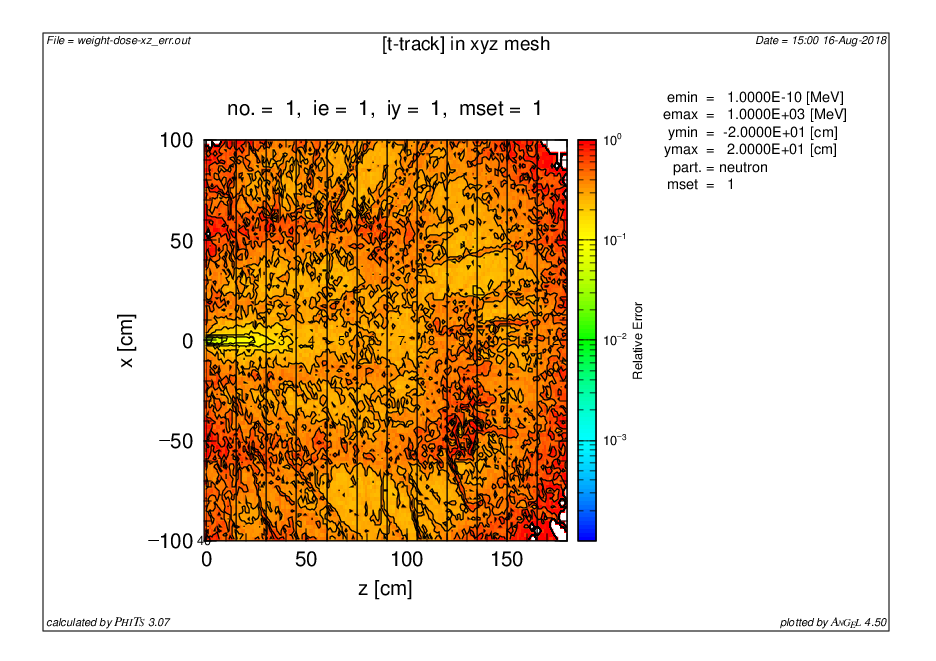 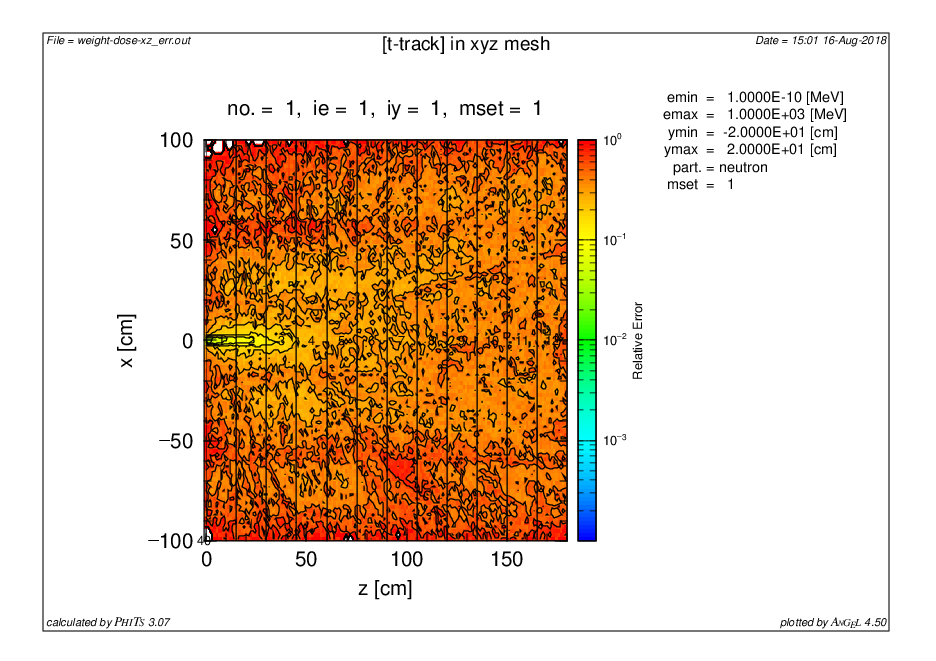 [ P a r a m e t e r s ]
 icntl    =           0 
maxcas   =         1500 
maxbch   =          1
 negs     =         -1
 file(1)  = c:/phits
 file(6)  = phits.out
 maxbnk = 10000*100
weight-dose-xz_err.eps
Results of 2nd calculation
Results of 3rd calculation
Divide weight window regions into xyz direction
to achieve good statistics in all regions
27
Exercise 1
Let’s set a tally region A (x=60-80 cm, y=-10-10 cm, z=0-20 cm) 
using the second [T-track] tally (file = weight-dose-z.out)
WWG2.inp
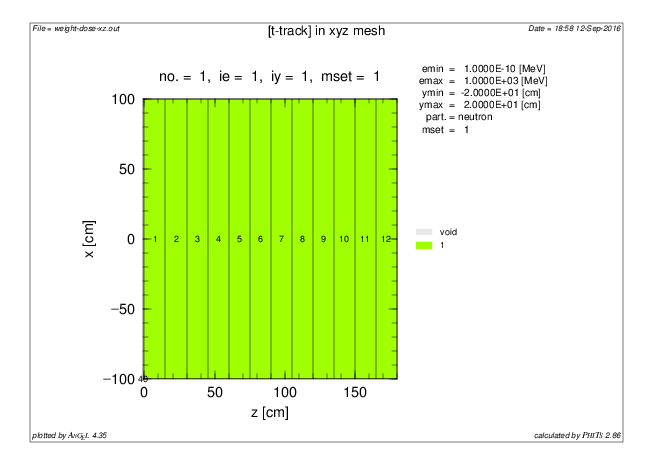 [ T-track ] off
   mesh = xyz
x-type = 2
  xmin = 
 xmax =   
    nx = 1
y-type = 2
  ymin = -10
  ymax =  10
    ny = 1
z-type = 2
  zmin =  
  zmax = 
   nz =  1
…
28
Answer 1
Let’s set a tally region A (x=60-80 cm, y=-10-10 cm, z=0-20 cm) 
using the second [T-track] tally (file = weight-dose-z.out)
WWG2.inp
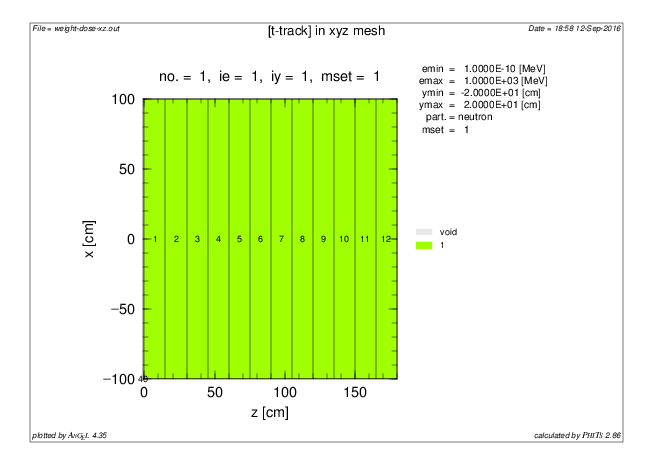 [ T-track ] 
   mesh = xyz
x-type = 2
  xmin =   60
  xmax =   80
    nx = 1
y-type = 2
  ymin = -10
  ymax =  10
    ny = 1
z-type = 2
  zmin =  0
  zmax =  20
    nz =  1
…
29
Exercise 2
Increase the number of history and check effective dose for neutrons
Change maxbch=50 to increase the number of history
Set stdcut=0.1 in the 2nd [T-track] tally, and execute calculation
Check effective dose of neutrons with output of the 2nd [T-track] tally 
      (file = weight-dose-z.out)
*stdcut: When all relative values of STD (standard deviation) of the tally result are smaller than 
               stdcut at the last of one batch, PHITS finishes its calculation
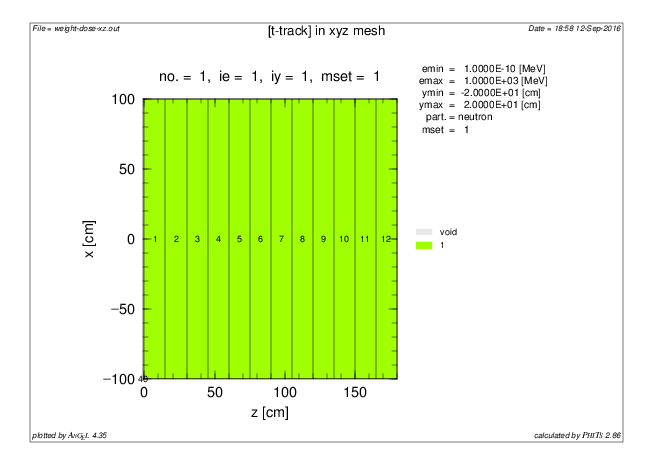 WWG2.inp
[ P a r a m e t e r s ]
icntl    =           0 
maxcas   =         1500 
maxbch   =          1
……
[ T-track ] 
…
file = weight-dose-z.out       
stdcut = 
…
30
Answer 2
Increase the number of history and check effective dose for neutrons
WWG2.inp
[ P a r a m e t e r s ]
icntl    =           0 
maxcas   =         1500 
maxbch   =          50
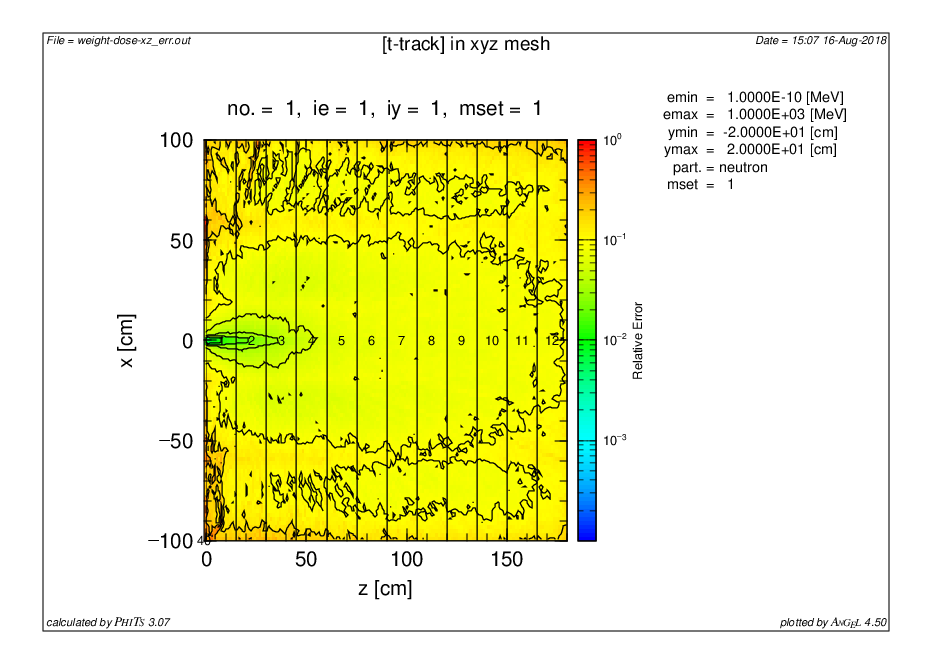 [ T-track ] 
file = weight-dose-z.out       
stdcut = 0.1
…
weight-dose-z.out
x: z[cm]
y: Effective dose (pSv/source)
p: xlin ylog afac(0.8) form(0.9)
h: n            x            y(neutron ),hh0l   n
#  z-lower      z-upper      neutron     r.err 
  0.0000E+00   2.0000E+01   3.7062E-04  0.0994
weight-dose-xz_err.eps
31
Summary
“Weight window method” assigns allowed weight range (window) for each cell and each energy group.
[t-WWG] generates appropriate weight window automatically in each cell and energy.
The weight window is given by the flux in each cell normalized by the maximum flux.
Definition of cell volume by [volume] section is mandatory to use weight window.
It is convenient to read output file of [t-WWG]（= [weight window] section） by the infl command in the 2nd and subsequent calculation.
Increase “maxbnk” when warning messages due to “too many secondary particle” appears.
32